State of Maine Overdose Response and Prevention:OPTIONS
Sybil R. Mazerolle
SUD Program Manager
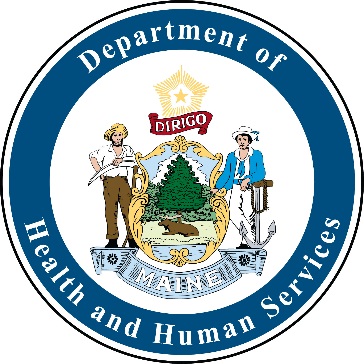 OPTIONS
What it Means:
What it is:
O: Overdose
P: Prevention
T:Through
I: Intensive 
O: Outreach
N: Naloxone &
S: Safety
SUD Clinical Co-responder embedded within a First Responder agency
Community-based Recovery Support Partner 
Public Messaging Campaign
Good Samaritan Law
Anti-stigma 
Harm reduction and overdose prevention strategies
Maine Department of Health and Human Services
2
Programmatic Elements
SUD Clinician:
Community-based Recovery Partner:
Embedded in First Responder Agency
Co-responds to overdose and SUD-related Emergencies
Proactive Referrals 
Connection to Recovery Coach
Required TA participation
Community low-barrier access points (Syringe Service Programs, Recovery Centers, Clubhouses)
Education and Connection to local Harm Reduction services
Recovery Capital gains
Maine Department of Health and Human Services
3
OPTIONS Co-Responder: Primary Responsibilities
Maine Department of Health and Human Services
4
OPTIONS: Co-responder
Maine Department of Health and Human Services
5
OPTIONS: Co-responder
Maine Department of Health and Human Services
6
Overdose Detection Mapping Application Program (ODMAP)
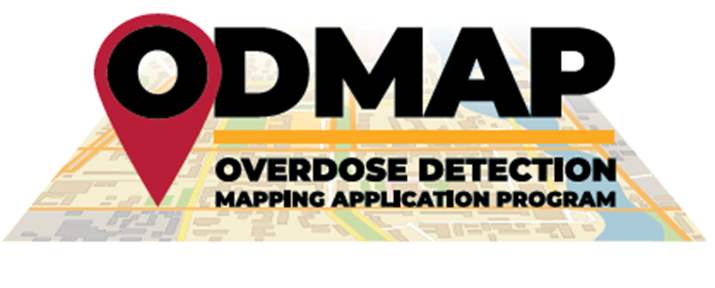 “Provides near real-time suspected overdose surveillance data … to support public safety and public health efforts to mobilize an immediate response to a sudden increase, or spike in overdose events.”
Developed by Washington/Baltimore HIDTA
Free to use
Overdose data entered by Emergency Responders
Spike alerts and Overdose alerts for your county or State-level
For more information and a list of Maine’s participating law enforcement agency to be signed up for alerts: www.odmap.org
Maine Department of Health and Human Services
7
OPTIONS: ODMAP Overdose Alerts
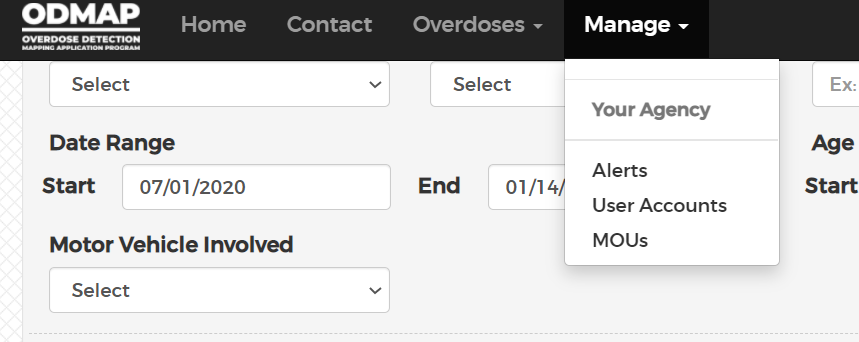 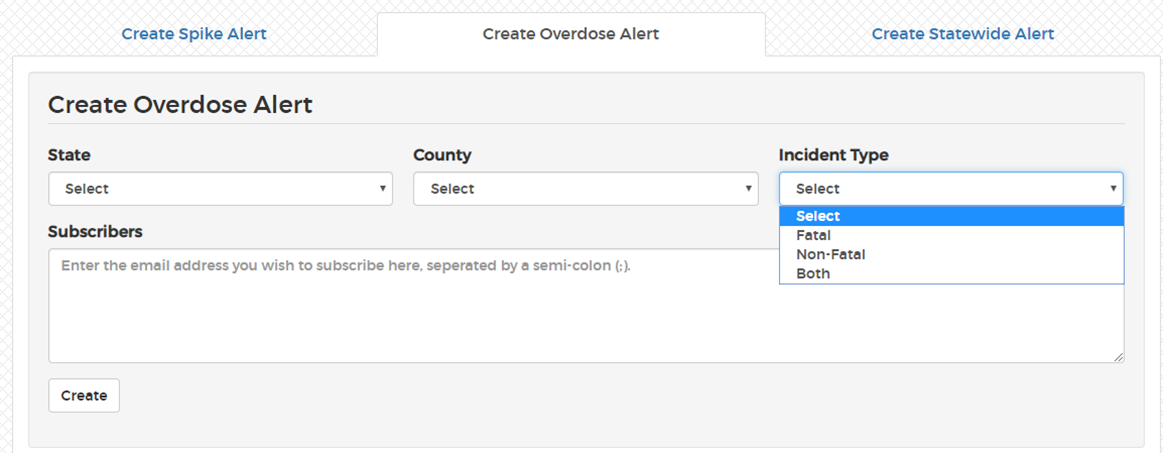 Maine Department of Health and Human Services
8
OPTIONS: ODMAP Level 2
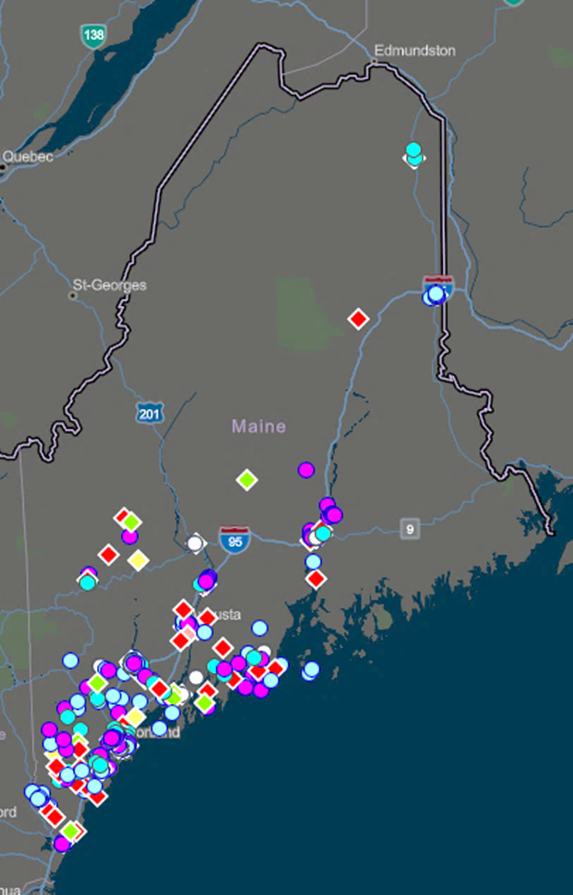 Maine Department of Health and Human Services
9
OPTIONS Contact Information
For more information about ODMAP and  the OPTIONS Co-responder Implementation:

SUD Program Manager
Sybil.Mazerolle@maine.gov


For more information about OPTIONS Public Messaging Campaign:

Opioid Response Project Manager
Rowland.Robinson@maine.gov
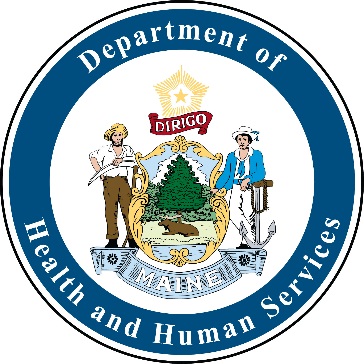 Maine Department of Health and Human Services
10
OPTIONS Contact Information
For more information about ODMAP and  the OPTIONS Co-responder Technical Assistance:

Amy Carter:
acarter@mainemed.com 

Eric Haram:
eharam@gmail.com
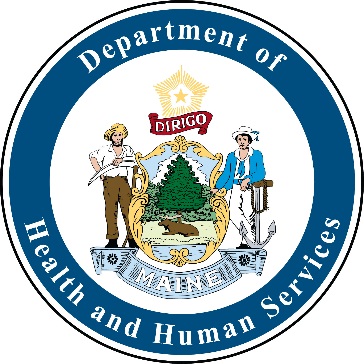 Maine Department of Health and Human Services
11